Fig. 1. Timeline of drink administration in relation to the measurements of impulsivity and subjective effects. Also ...
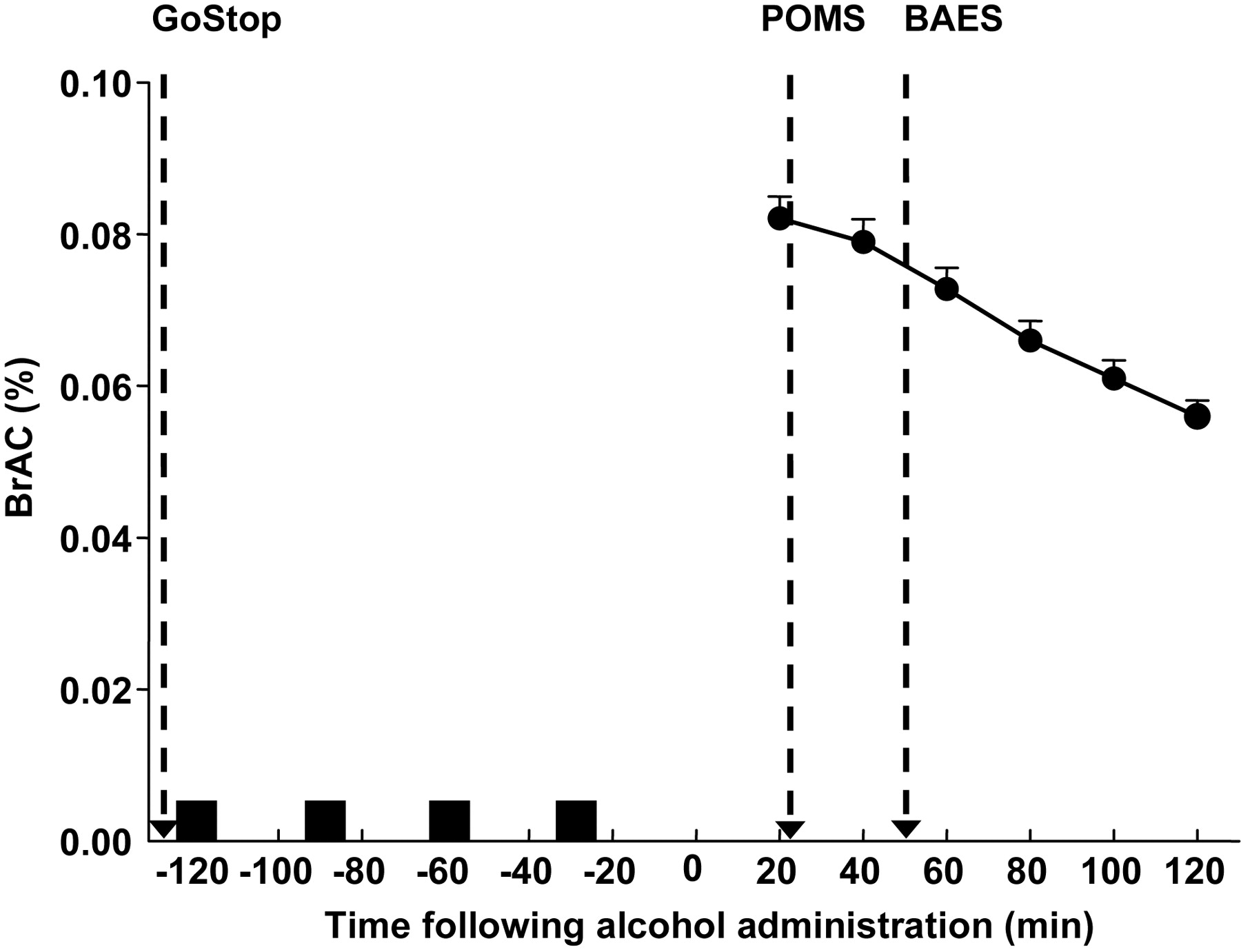 Alcohol Alcohol, Volume 46, Issue 1, January-February 2011, Pages 33–38, https://doi.org/10.1093/alcalc/agq080
The content of this slide may be subject to copyright: please see the slide notes for details.
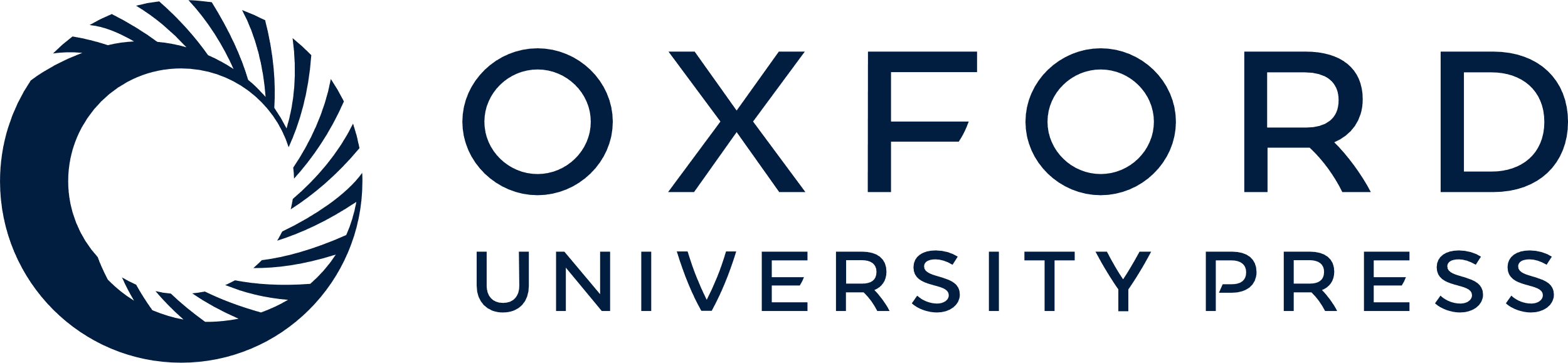 [Speaker Notes: Fig. 1. Timeline of drink administration in relation to the measurements of impulsivity and subjective effects. Also shown is the mean (± SEM) BrAC curve following 0.8-g/kg 95% alcohol administered in a binge-like fashion (four drinks over 2 h). Arrows indicate times the GoStop Impulsivity Paradigm, the POMS and the BAES were completed by the participants. Black squares indicate times of alcohol drink administration.


Unless provided in the caption above, the following copyright applies to the content of this slide: © The Author 2010. Published by Oxford University Press on behalf of the Medical Council on Alcohol. All rights reserved]
Fig. 2. Significant linear regressions between performance on the response-inhibition task and (A) self-reported ...
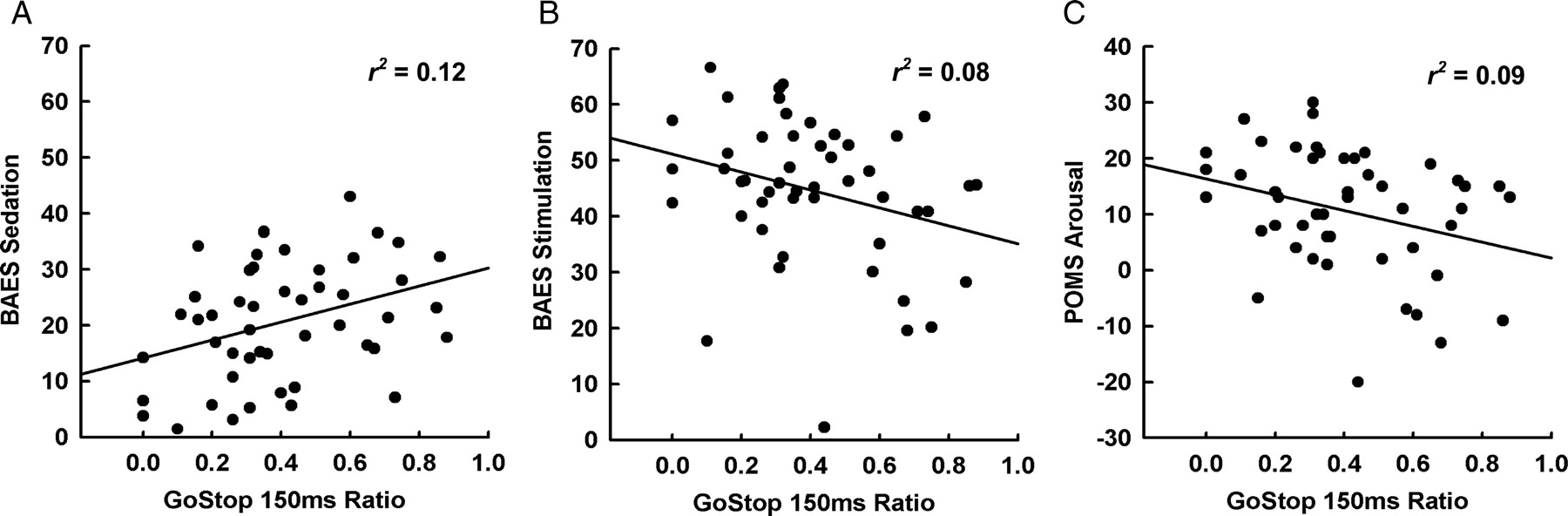 Alcohol Alcohol, Volume 46, Issue 1, January-February 2011, Pages 33–38, https://doi.org/10.1093/alcalc/agq080
The content of this slide may be subject to copyright: please see the slide notes for details.
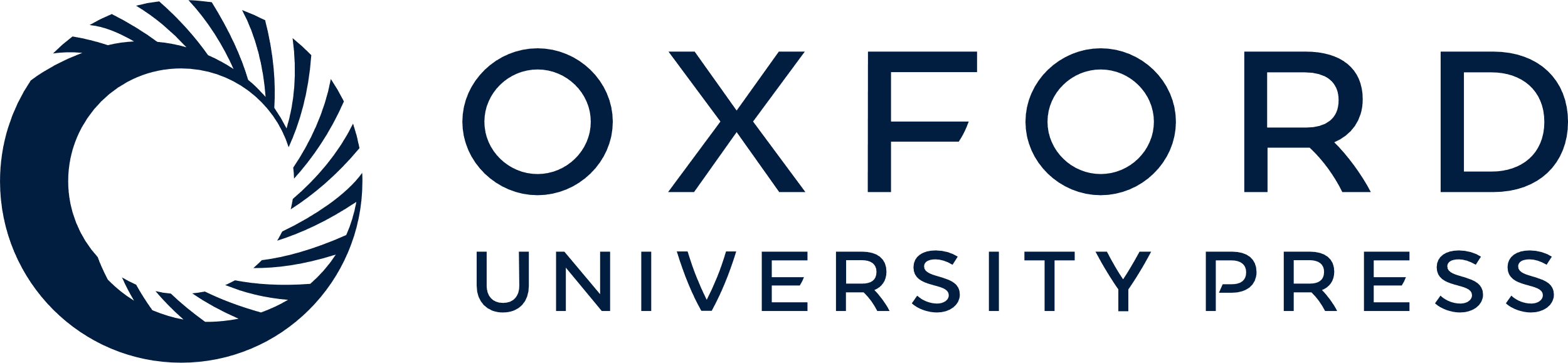 [Speaker Notes: Fig. 2. Significant linear regressions between performance on the response-inhibition task and (A) self-reported stimulation as measured by the BAES; (B) self-reported sedation as measured by the BAES; and (C) self-reported arousal as measured by the POMS following alcohol consumption. Statistical significance was defined as P < 0.05.


Unless provided in the caption above, the following copyright applies to the content of this slide: © The Author 2010. Published by Oxford University Press on behalf of the Medical Council on Alcohol. All rights reserved]